Reducing Costs and
Increasing Efficiency
with Virtualization
Damir Bersinic
Senior IT Pro Advisor, Microsoft Canada
Reducing Costs and Increasing Agility Through
Consolidation Savings
Business Continuity Management
Reducing Deployment Costs
Integrated Management Solution
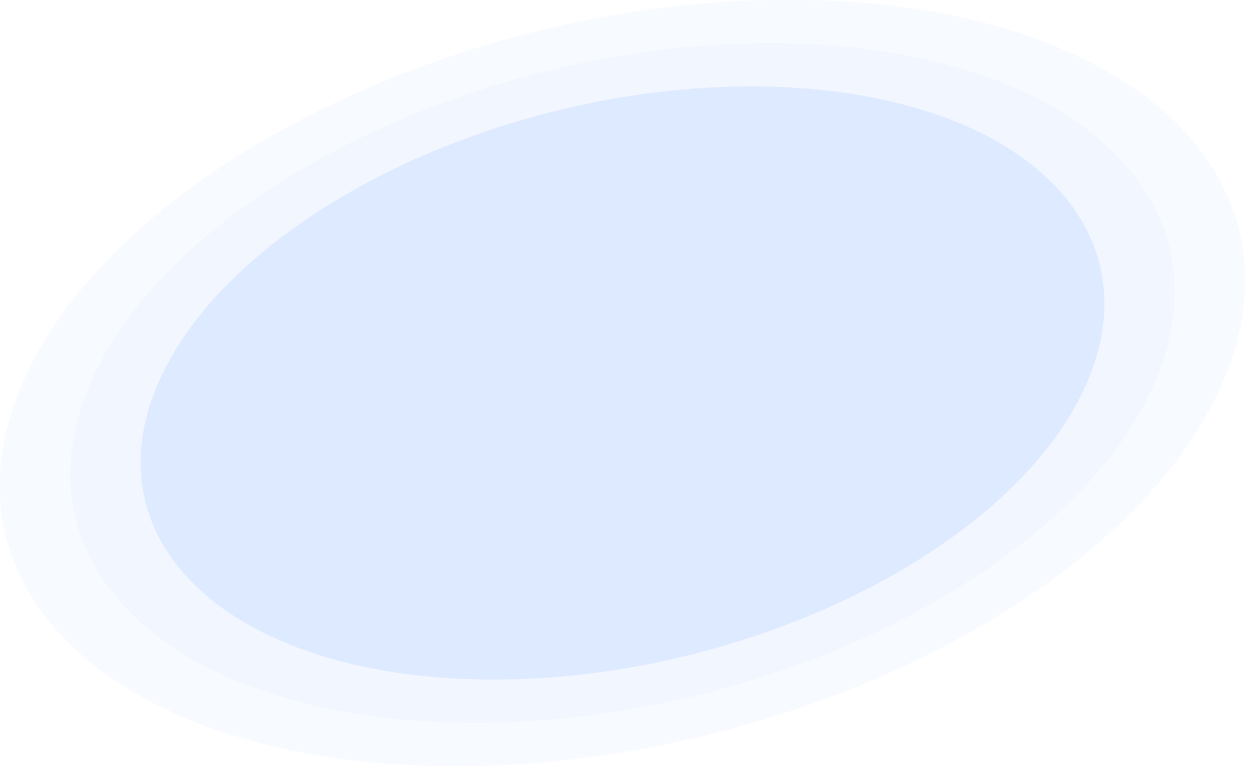 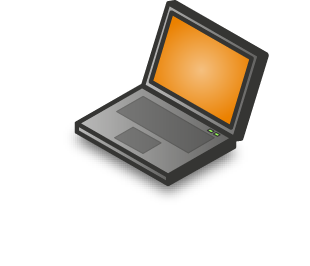 Profile
Virtualization
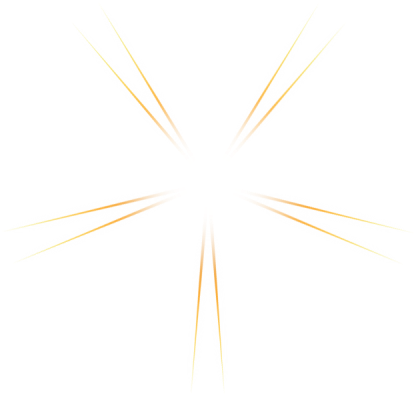 Document Redirection
Offline files
Server Virtualization
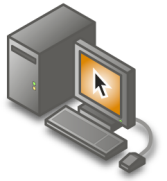 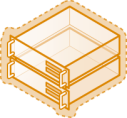 Presentation Virtualization
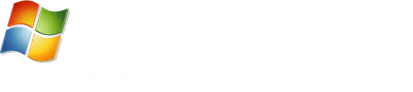 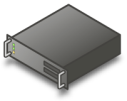 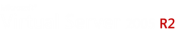 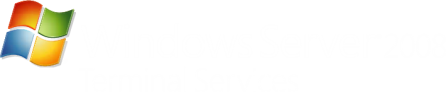 Management
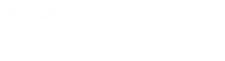 Desktop Virtualization
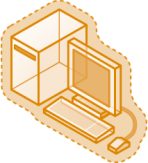 Application Virtualization
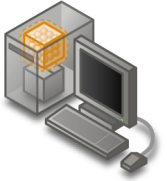 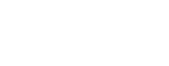 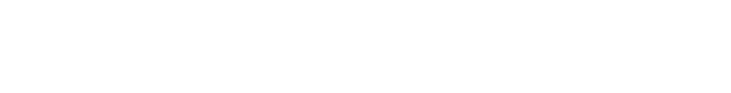 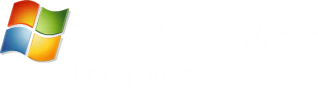 Centralized  Desktop
Physical Server Constraints
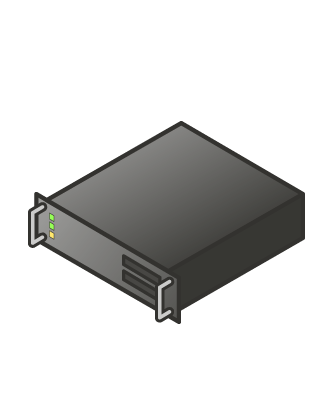 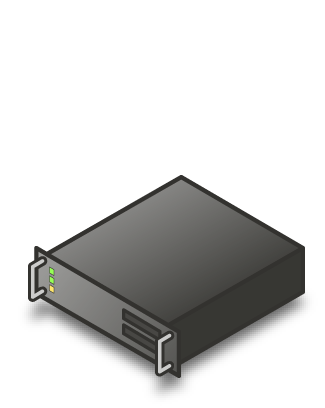 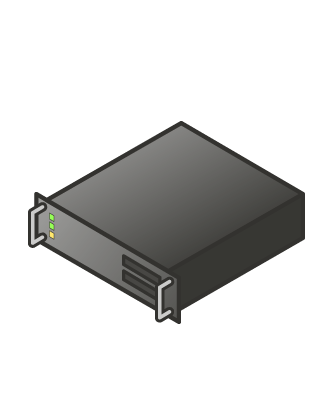 Underutilized hardware 
Excessive power consumption
Expensive space across datacenter and branch offices
Server Consolidation
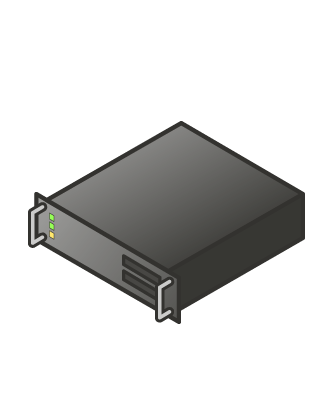 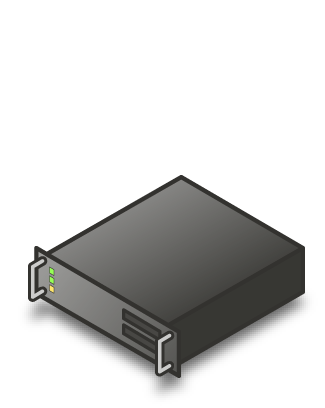 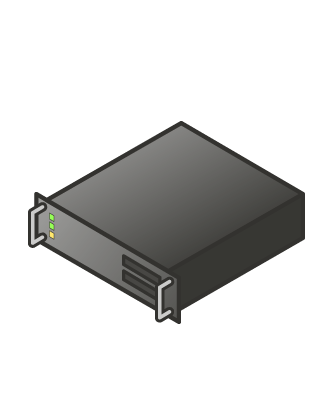 Minimize capital expenditures 
Reduce Operating Costs 
Improve Service Levels
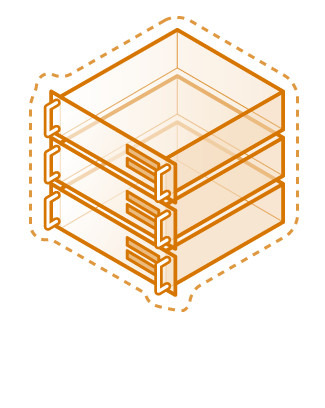 Microsoft Virtualization ROI Tool
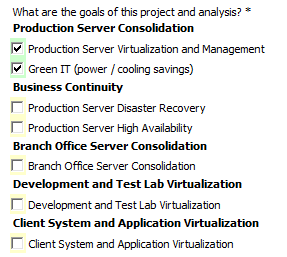 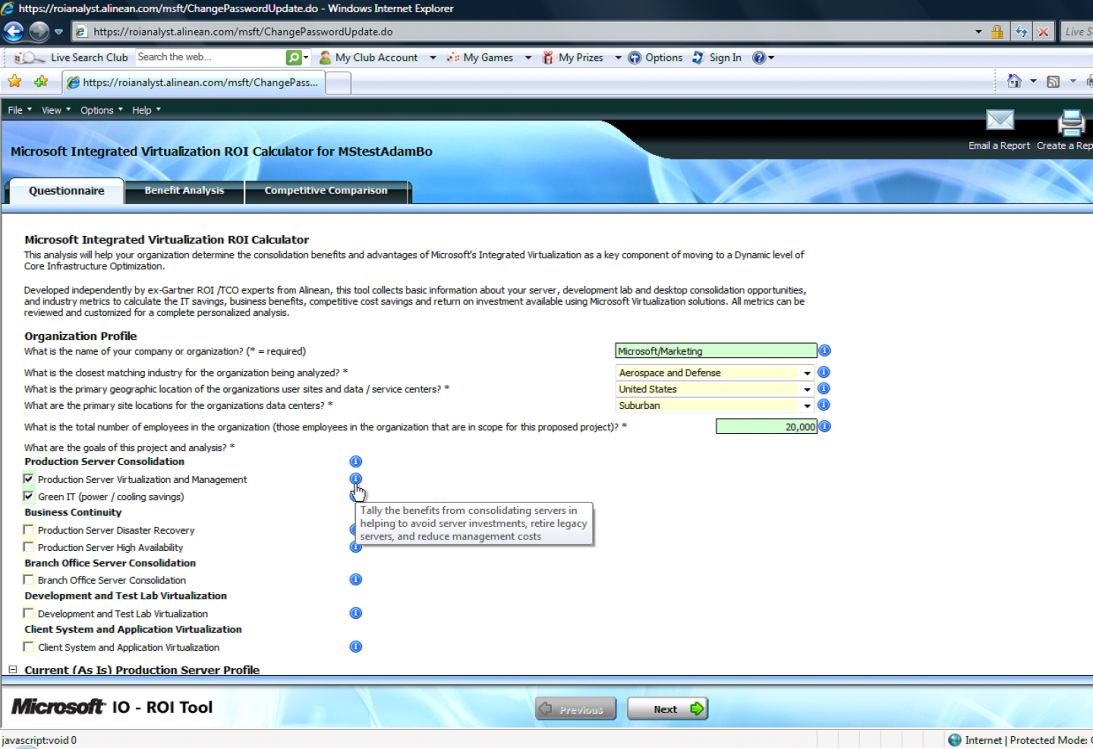 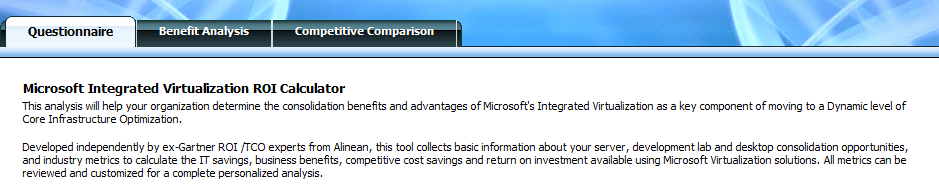 http://www.microsoft.com/virtualization/resources
Microsoft Assessment and Planning Toolkit
Secure and Agentless Inventory
Comprehensive Data Analysis
In Depth Readiness Reporting
http://www.microsoft.com/virtualization/resources
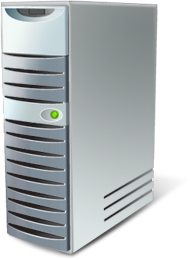 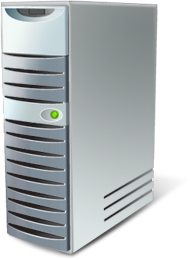 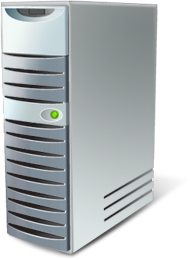 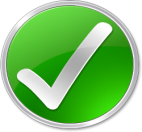 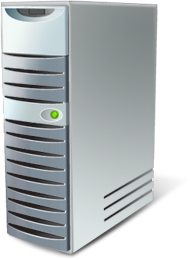 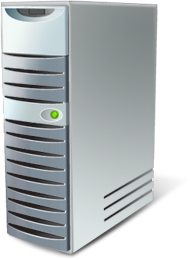 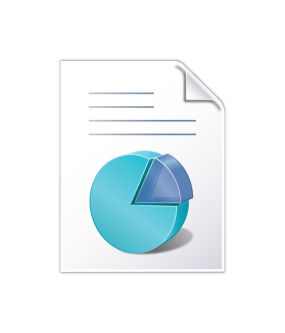 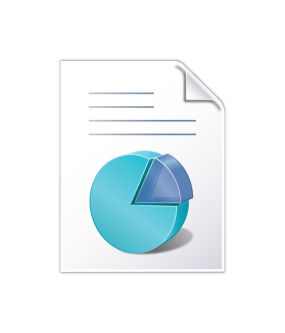 Increasing AvailabilityLive Migration
Virtual Machine
Virtual Machine
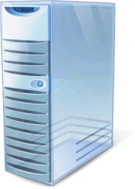 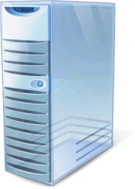 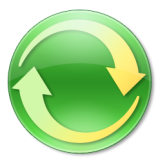 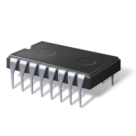 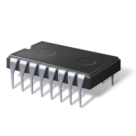 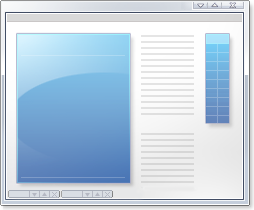 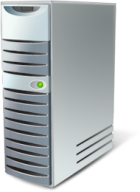 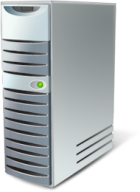 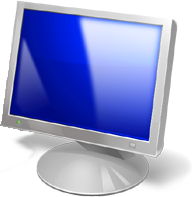 Memory Content
Memory Sync
Configuration Data
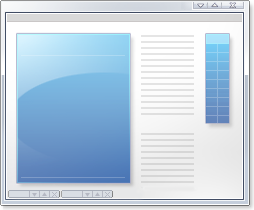 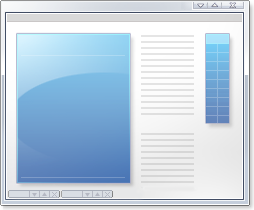 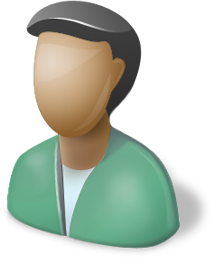 Cluster
Node 1
Cluster
Node 2
User
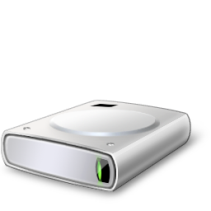 VHD
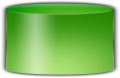 Network Storage
Live Migration
Demo
Increasing AvailabilityLive Migration
Virtual Machine
Virtual Machine
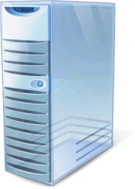 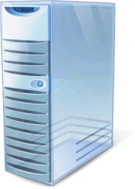 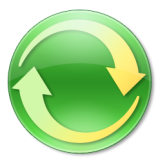 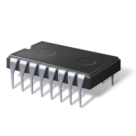 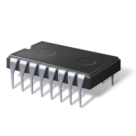 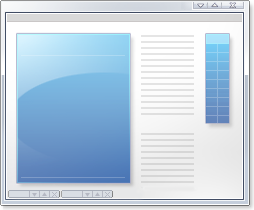 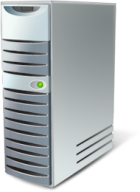 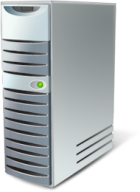 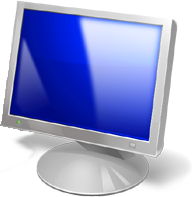 Memory Content
Memory Sync
Configuration Data
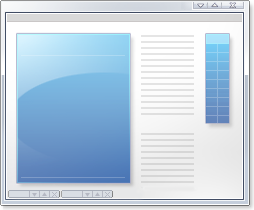 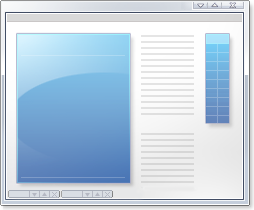 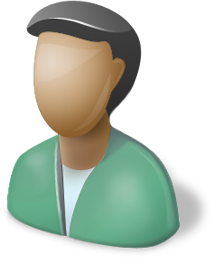 Cluster
Node 1
Cluster
Node 2
User
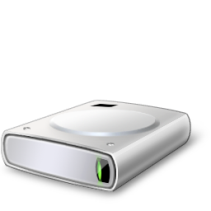 VHD
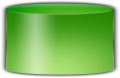 Network Storage
Hot Add/Remove of Storage and CPUs
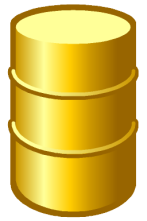 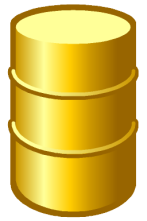 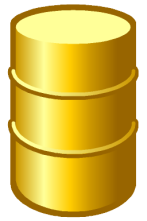 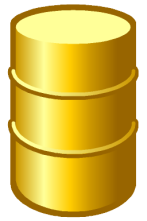 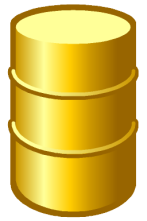 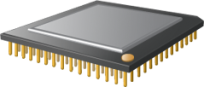 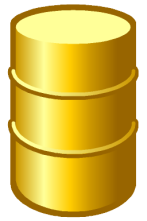 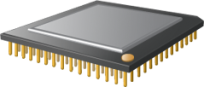 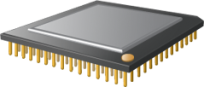 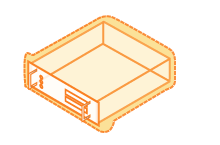 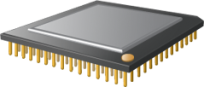 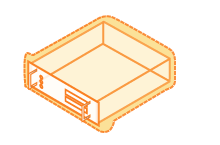 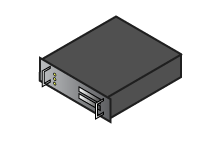 “Virtualization without management
is more dangerous than not using virtualization in the first place.”

~ Tom Bittman
Gartner VP & Analyst
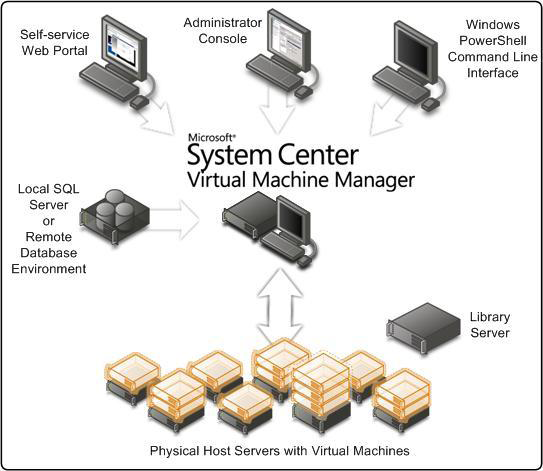 System Center Operations Manager 2007 R2
Cross Platform Monitoring
Service Level Monitoring
User Interface Improvements
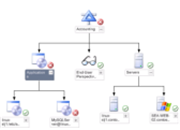 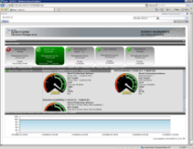 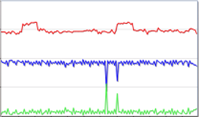 System Center Virtual Machine Manager
DEMO
Power Management
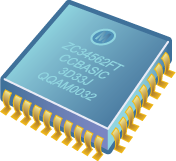 2.8 GHz Dual
Core Processor
Core Parking
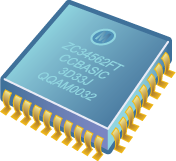 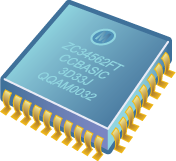 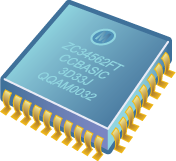 Processor
Core 1 Active
Processor
Core 2 Inactive
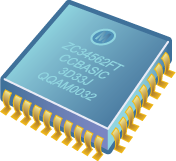 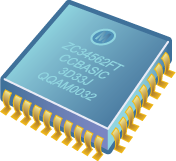 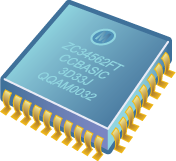 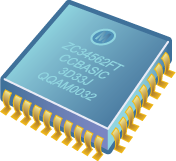 Processor
Core 3 Inactive
Processor
Core 4 Inactive
Power Management
Core Parking
Adjusting P-states
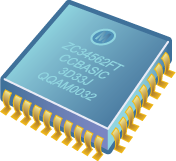 P-State=0
Processor
Core 1
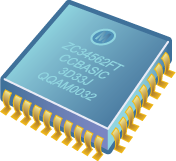 P-State=4
Processor
Core 2
Power Management
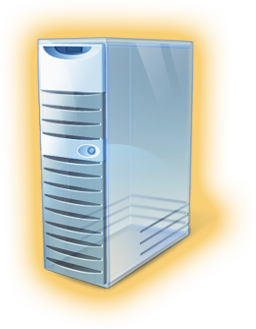 Core Parking
Adjusting P-states
Centralizedstorage
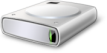 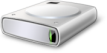 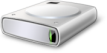 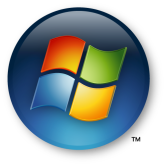 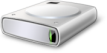 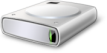 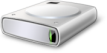 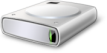 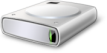 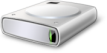 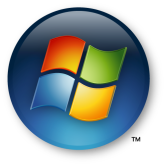 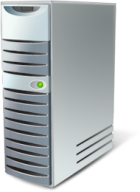 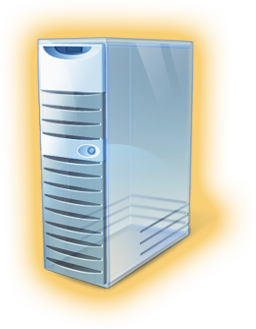 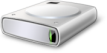 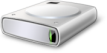 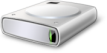 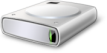 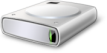 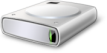 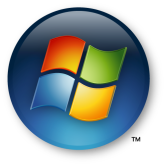 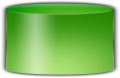 Storage Area
Network
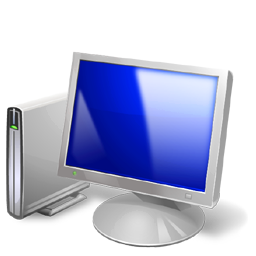 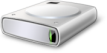 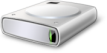 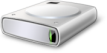 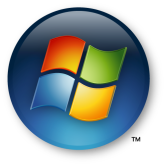 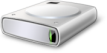 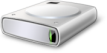 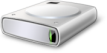 Impact of an Optimized Server Infrastructure
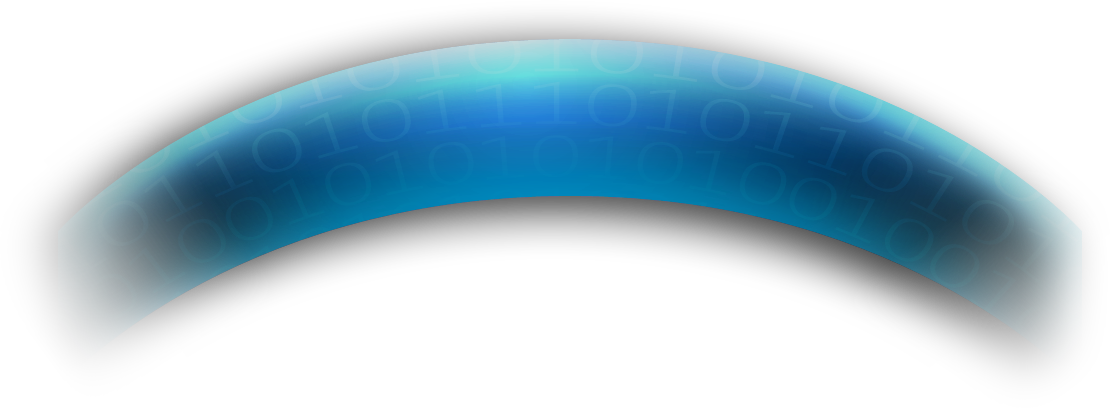 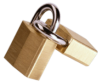 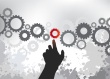 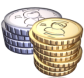 Reduce Risk, Improve 
Productivity
Reduce Costs
Manage Complexity, 
Achieve Agility
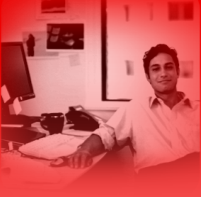 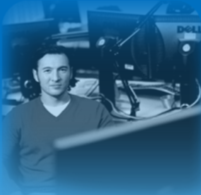 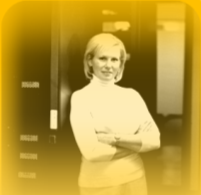 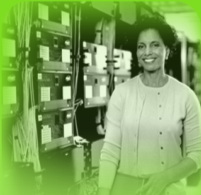 Infrastructure Optimization
Basic
Rationalized
Standardized
Dynamic
IT is a cost center
IT is an efficient cost center
IT is a business center
IT is a strategic asset
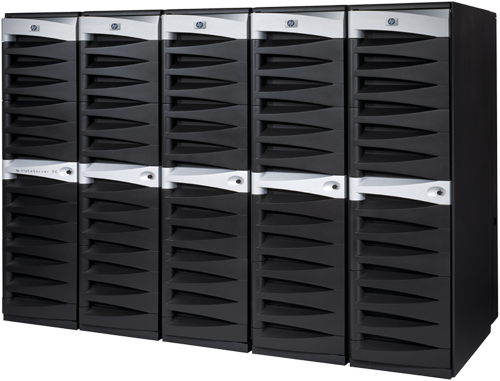 Summary
Server Optimization
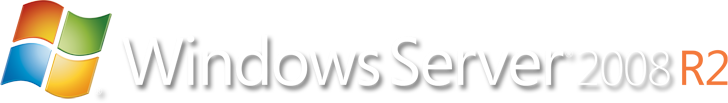 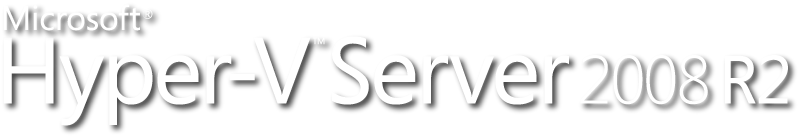 Call to Action
Evaluate the benefits of virtualization for your organization using the ROI tool
http://www.microsoft.com/virtualization/resources 
Contact us if you’re interested in doing a proof of concept or pilot 
alignit@microsoft.com 
Evaluate Windows Server 2008 R2 and Hyper-V 
http://www.microsoft.com/windowsserver2008/en/us/try-it.aspx
http://www.microsoft.com/hyper-v-server/en/us/default.aspx